PHÒNG GIÁO DỤC VÀ ĐÀO TẠO QUẬN LONG BIÊN 
TRƯỜNG MẦM NON VIỆT HƯNG
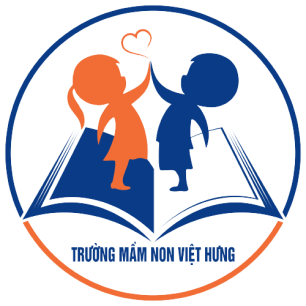 ĐỀ TÀI: NHẬN BIẾT TAY TRÁI- TAY PHẢI CỦA BẢN THÂN
Lứa tuổi: Mẫu giáo bé 3-4 tuổi
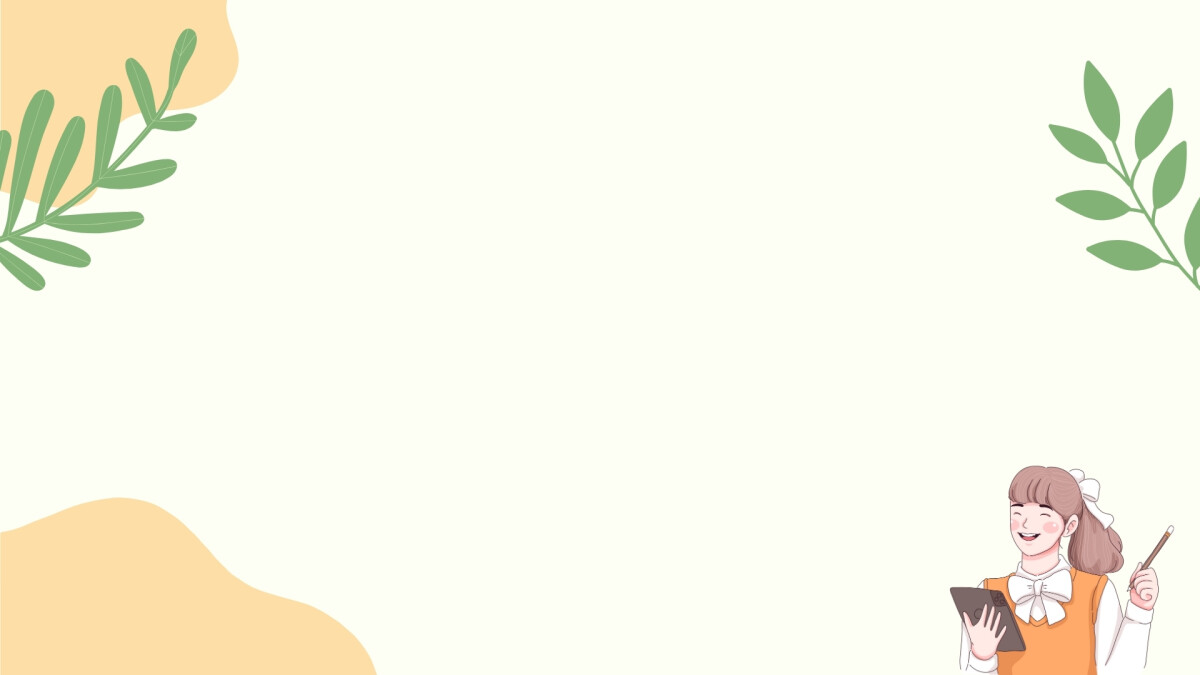 Bàn tay chúng mình 
làm những công việc gì?
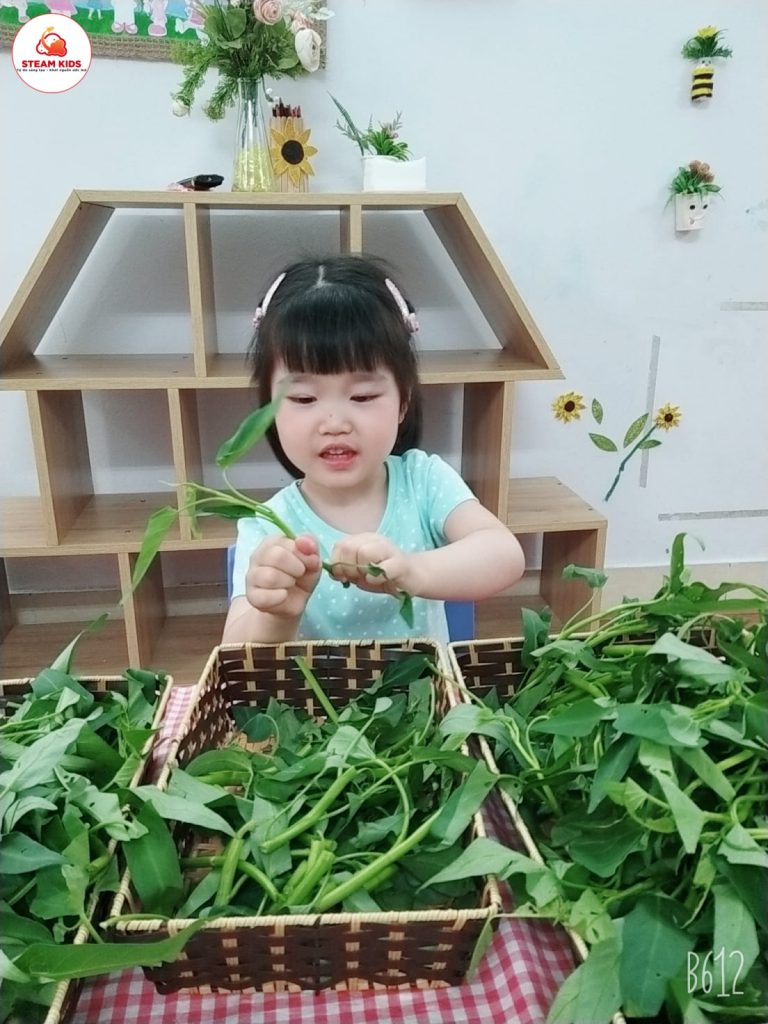 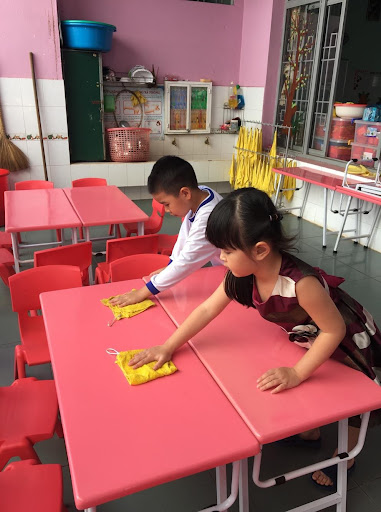 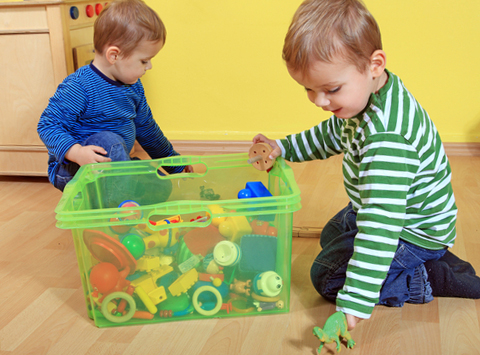 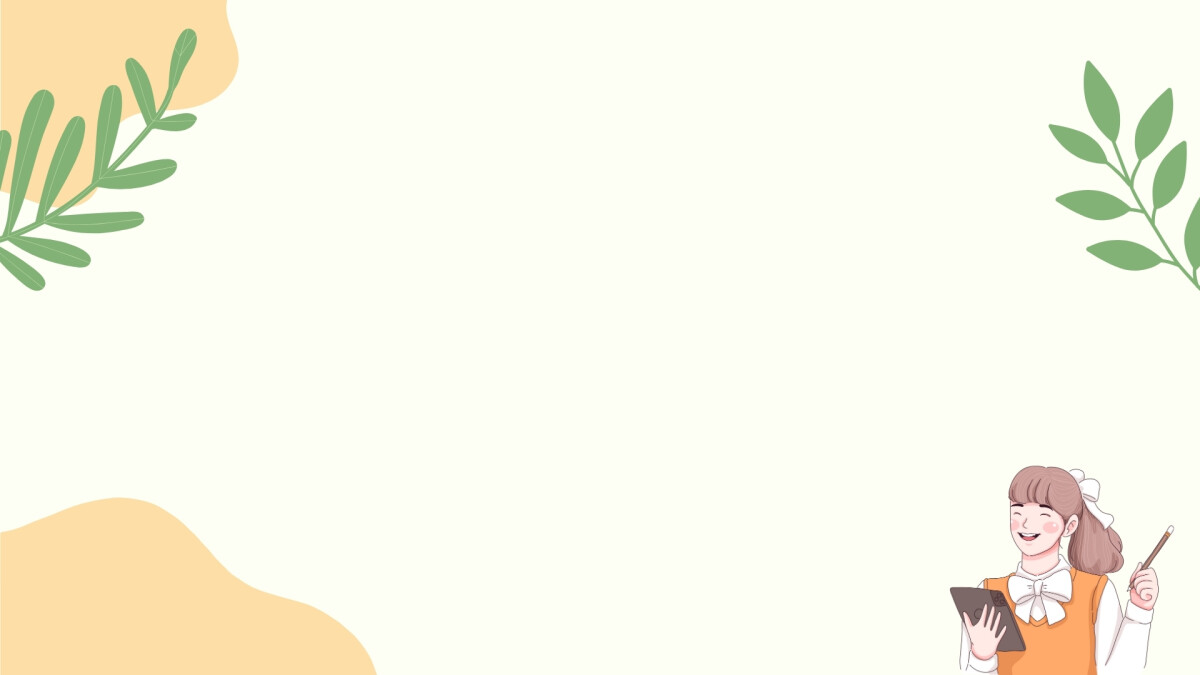 Đôi bàn tay
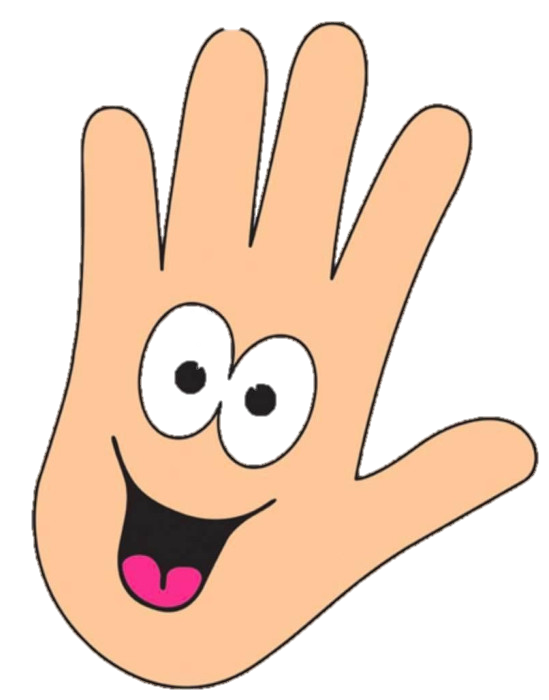 Tay trái
Tay phải
Bàn tay đẹp của các con khi ăn cơm 
   tay trái cầm gì , tay phải cầm gì?”
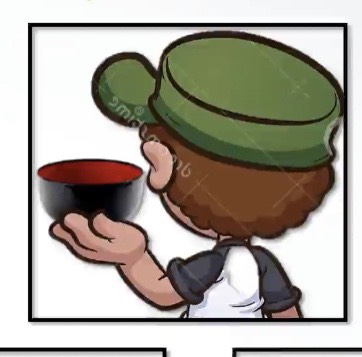 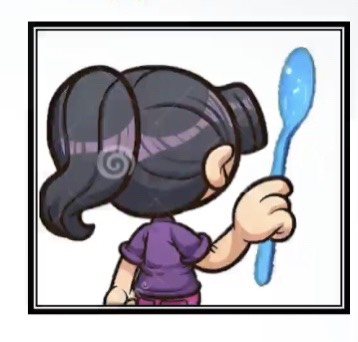 Khi vẽ tay phải làm gì, tay trái làm gì?
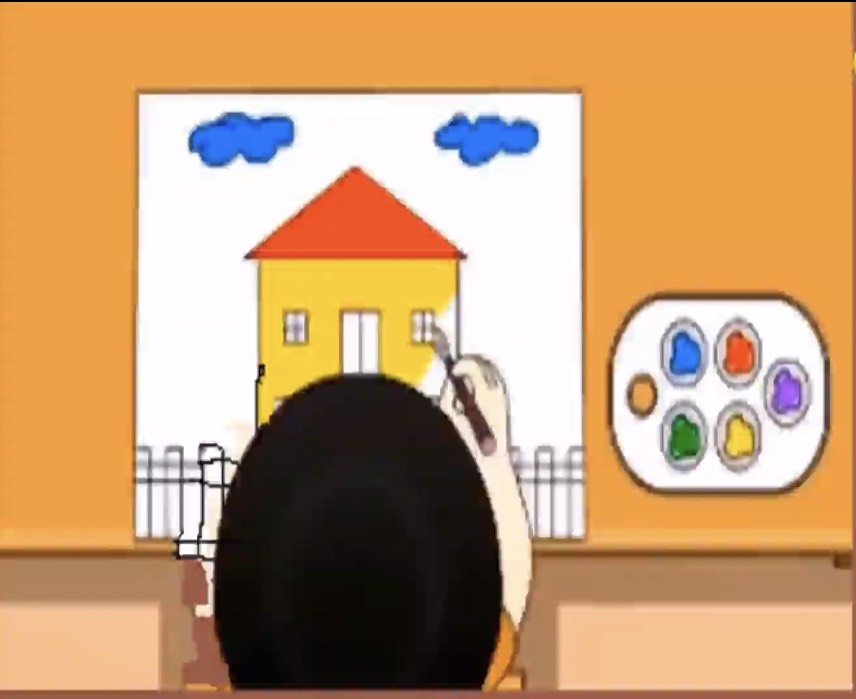 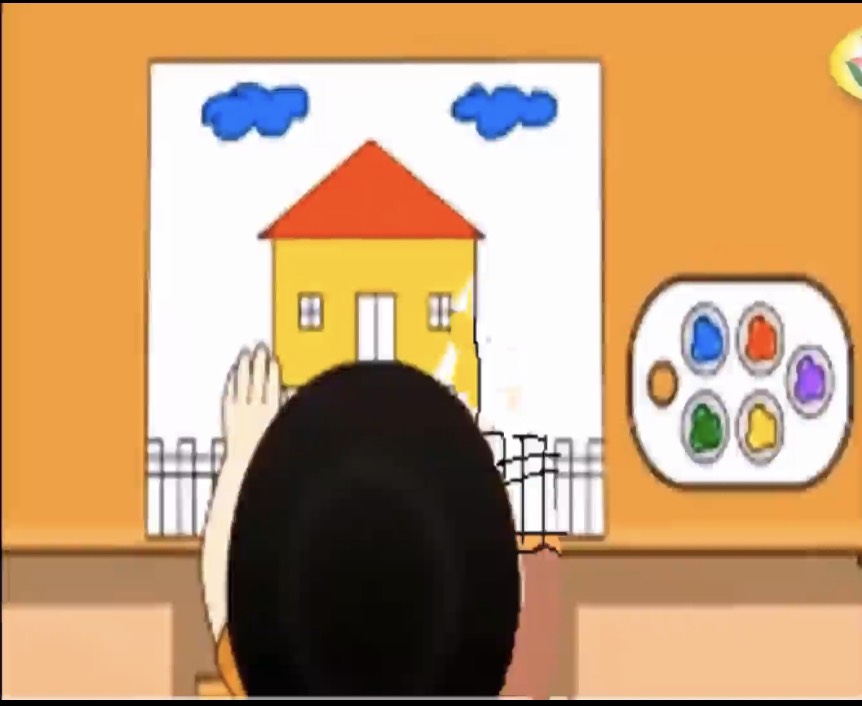 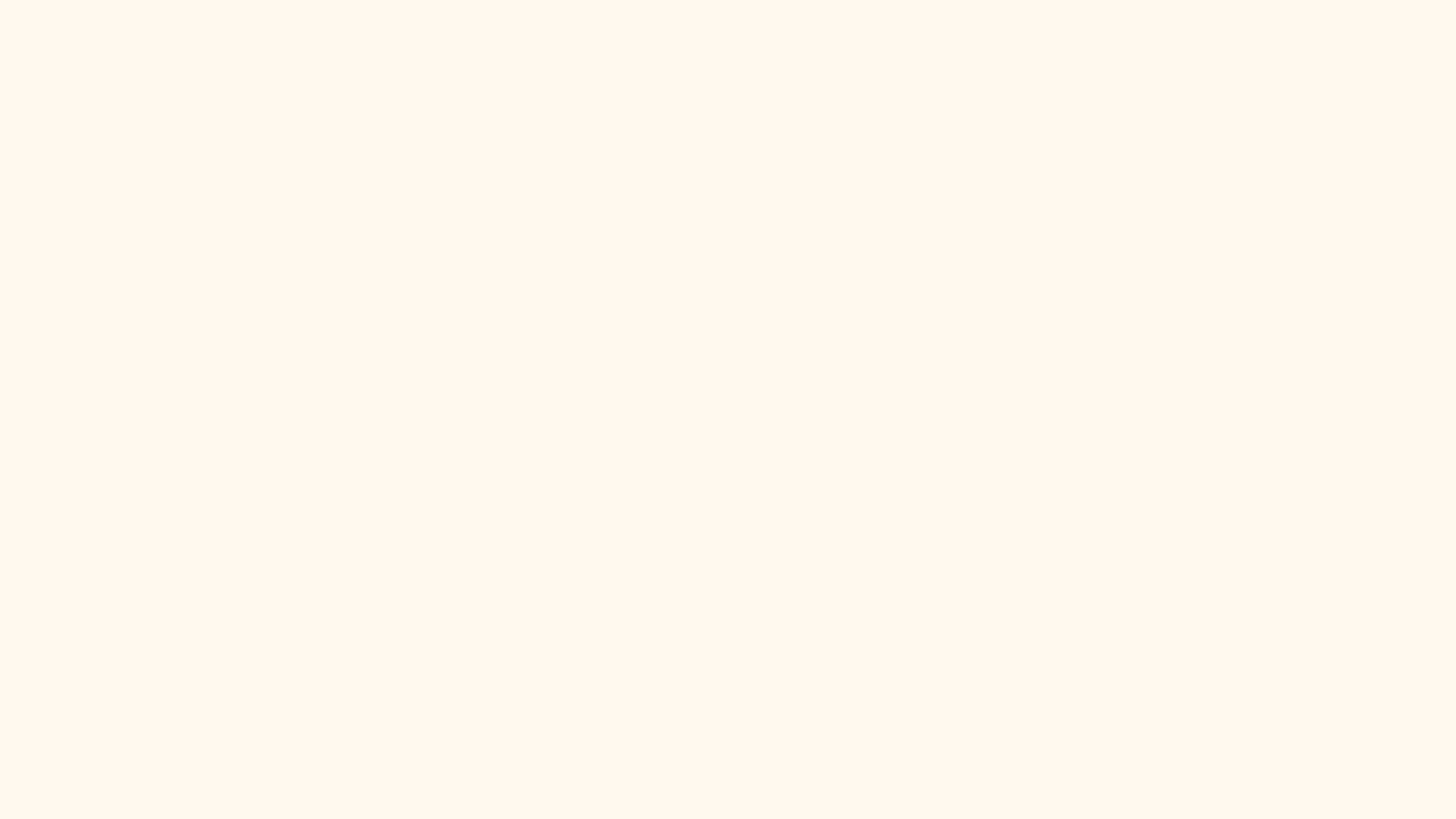 Tác dụng của tay phải
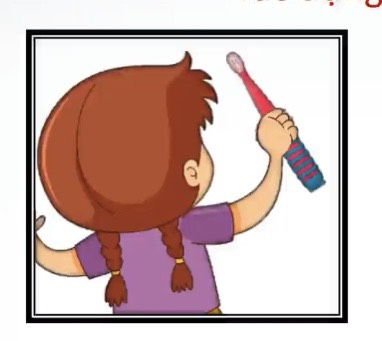 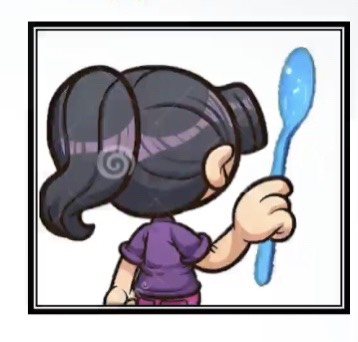 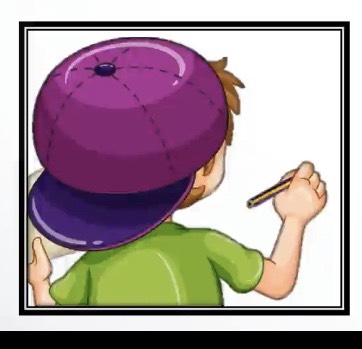 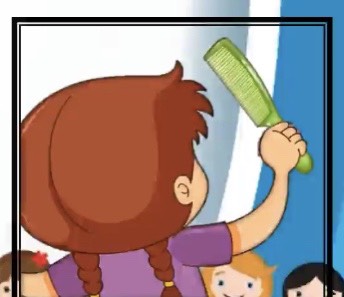 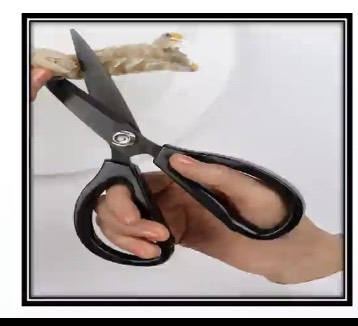 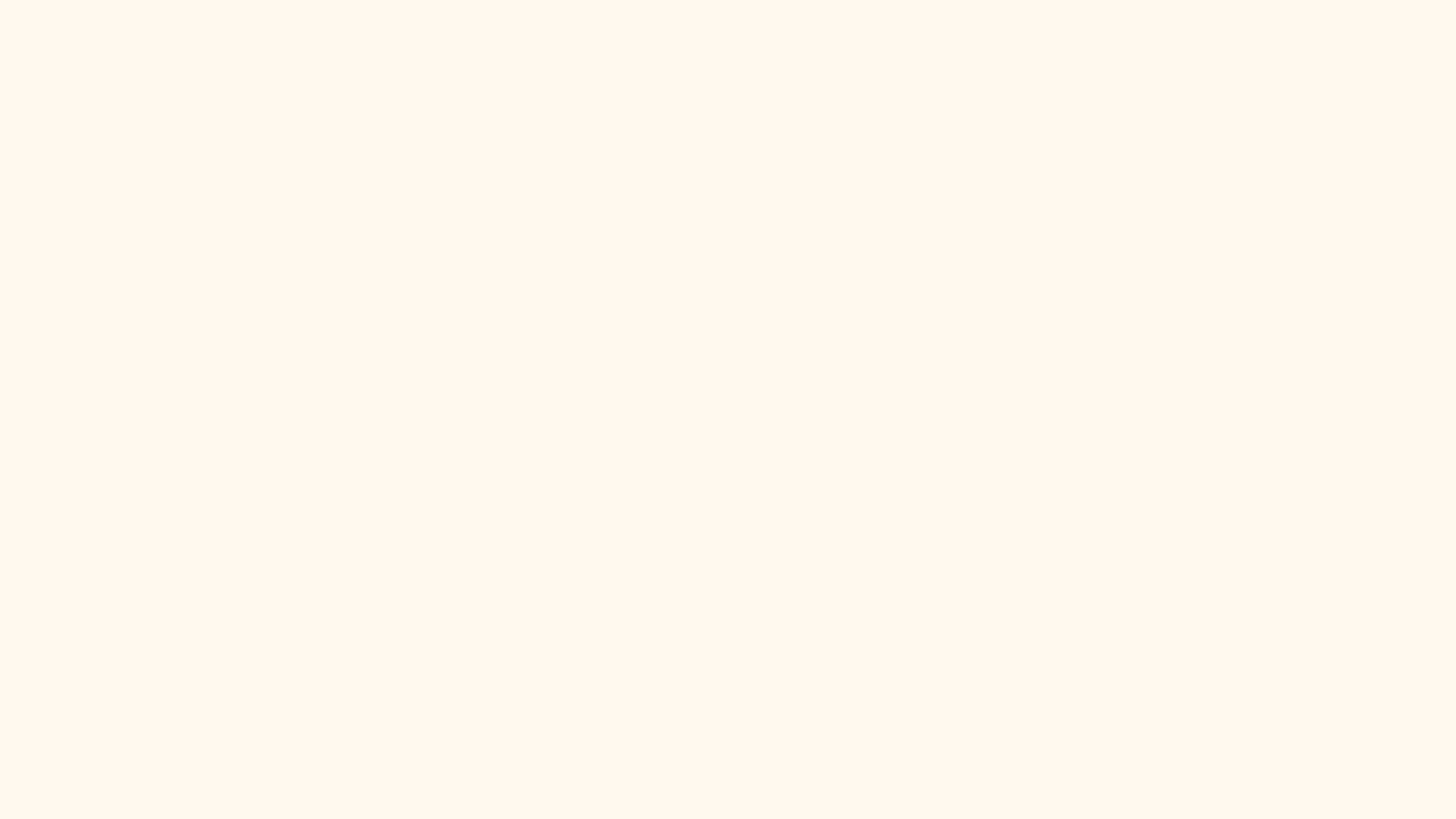 Tác dụng của tay trái
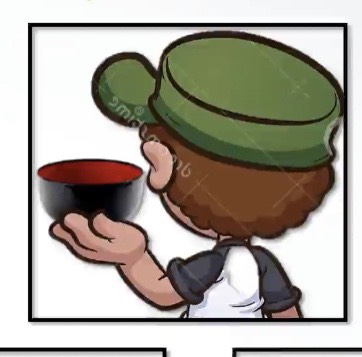 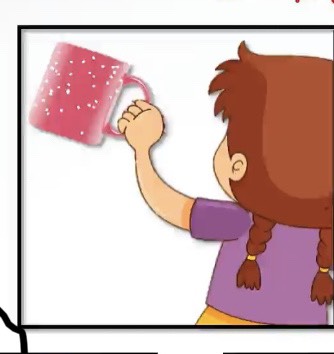 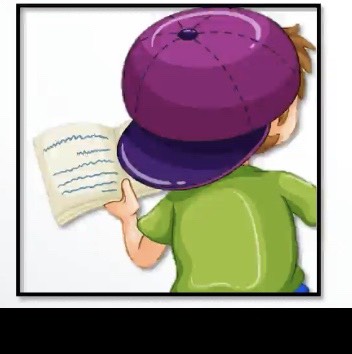 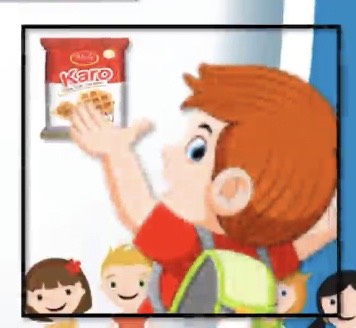 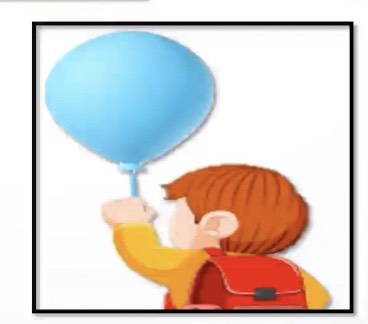 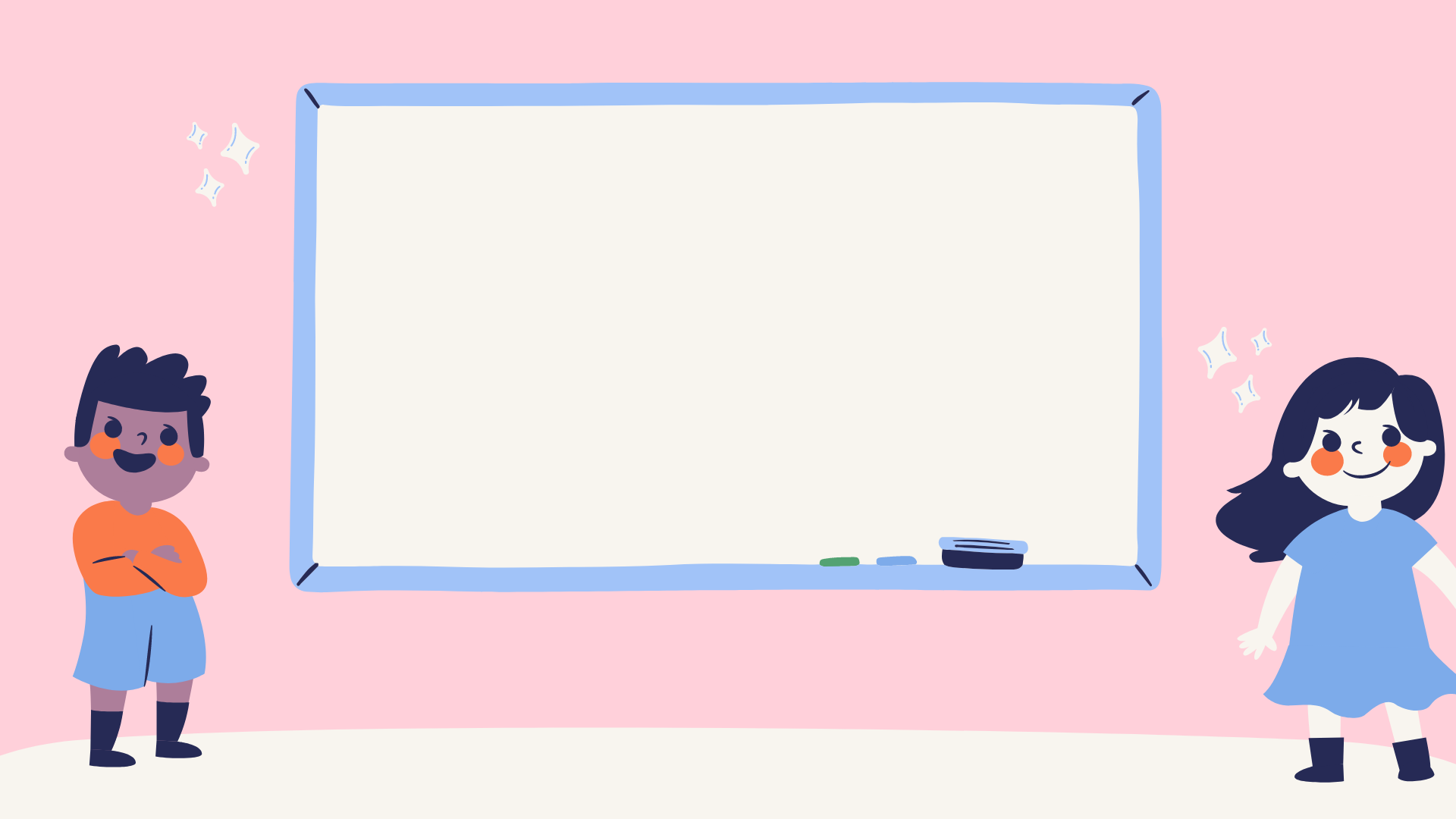 Trò chơi
Làm theo hiệu lệnh của cô
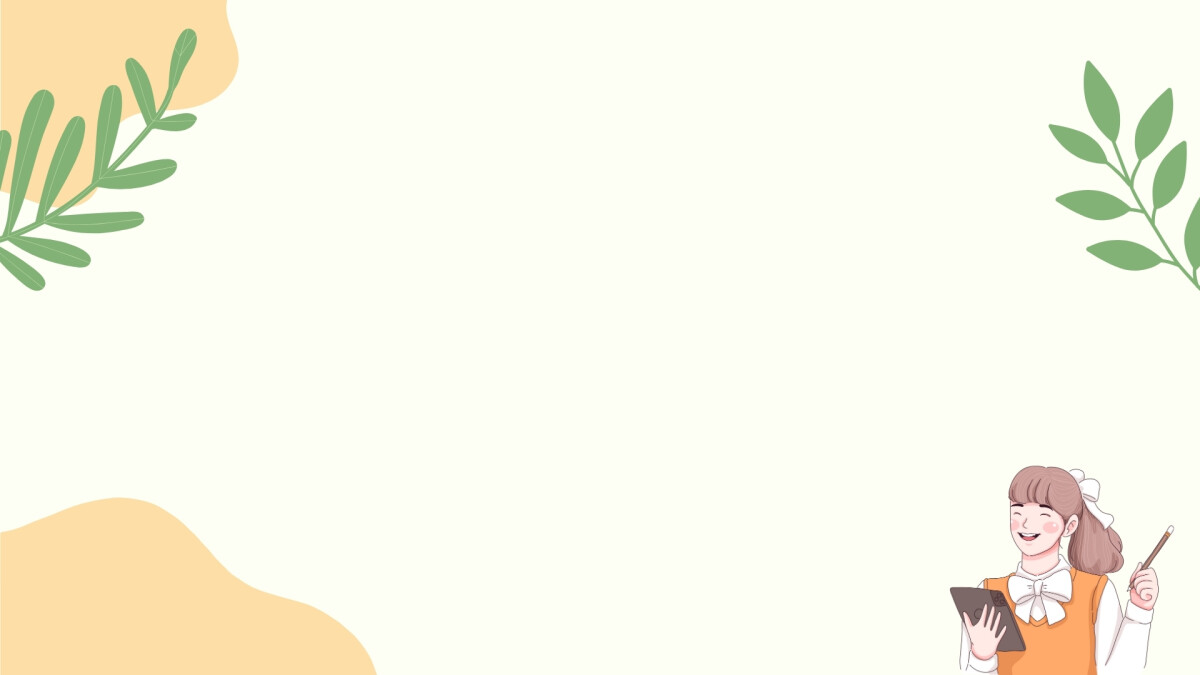 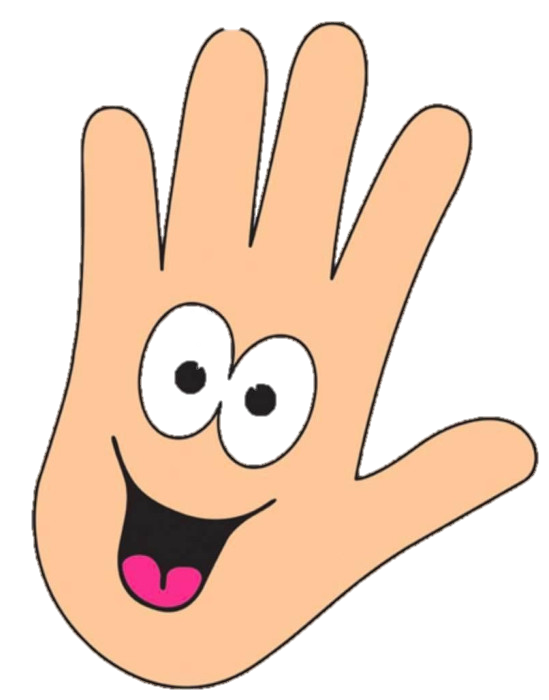 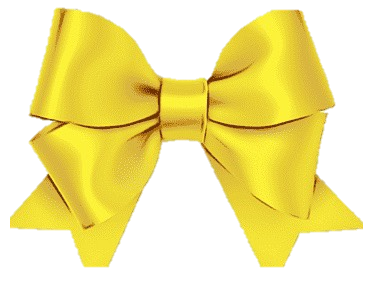 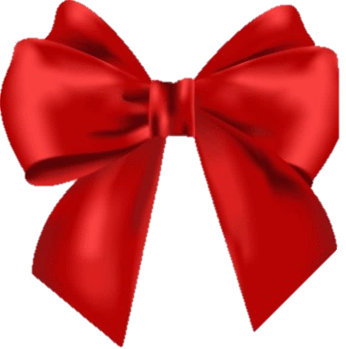 Tay phải
Tay trái
Trò chơi 2
TẬP TẦM VÔNG
Xin chào và hẹn gặp lại